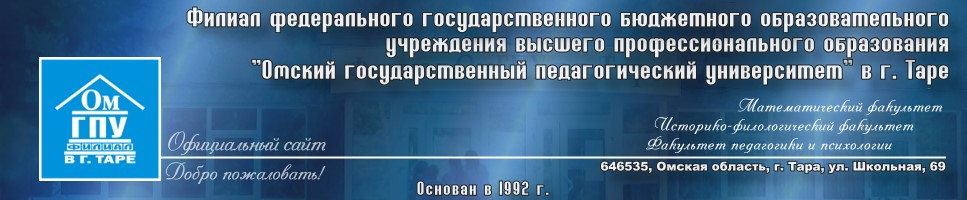 БИБЛИОТЕКА 
ФИЛИАЛА  ОМГПУ В Г. ТАРЕ
Неделя кафедры русского и иностранных языков
ТАРА – 2015
БИБЛИОТЕКА 
ФИЛИАЛА  ОМГПУ В Г. ТАРЕ
Презентация
новинки  учебной  литературы и периодических изданий
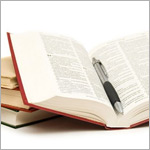 ТАРА – 2015
Голуб И. Б. Русский язык и культура речи [Электронный ресурс]: учеб. пособие / И.Б. Голуб. – М.: Логос, 2013. – 432 с. – Режим доступа:  http://www.knigafund.ru/books/170581
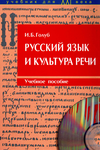 В учебном пособии описаны функциональные стили и стилистическая система современного русского языка, рассмотрены особенности научного и официально-делового стилей. 
Изложены способы составления и оформления административно-канцелярских документов, деловых писем, дано представление о речевом этикете официальной переписки, стандартах официально-делового стиля, языке рекламы. 
Проанализированы наиболее сложные моменты русского правописания и пунктуации, приведены основы красноречия.
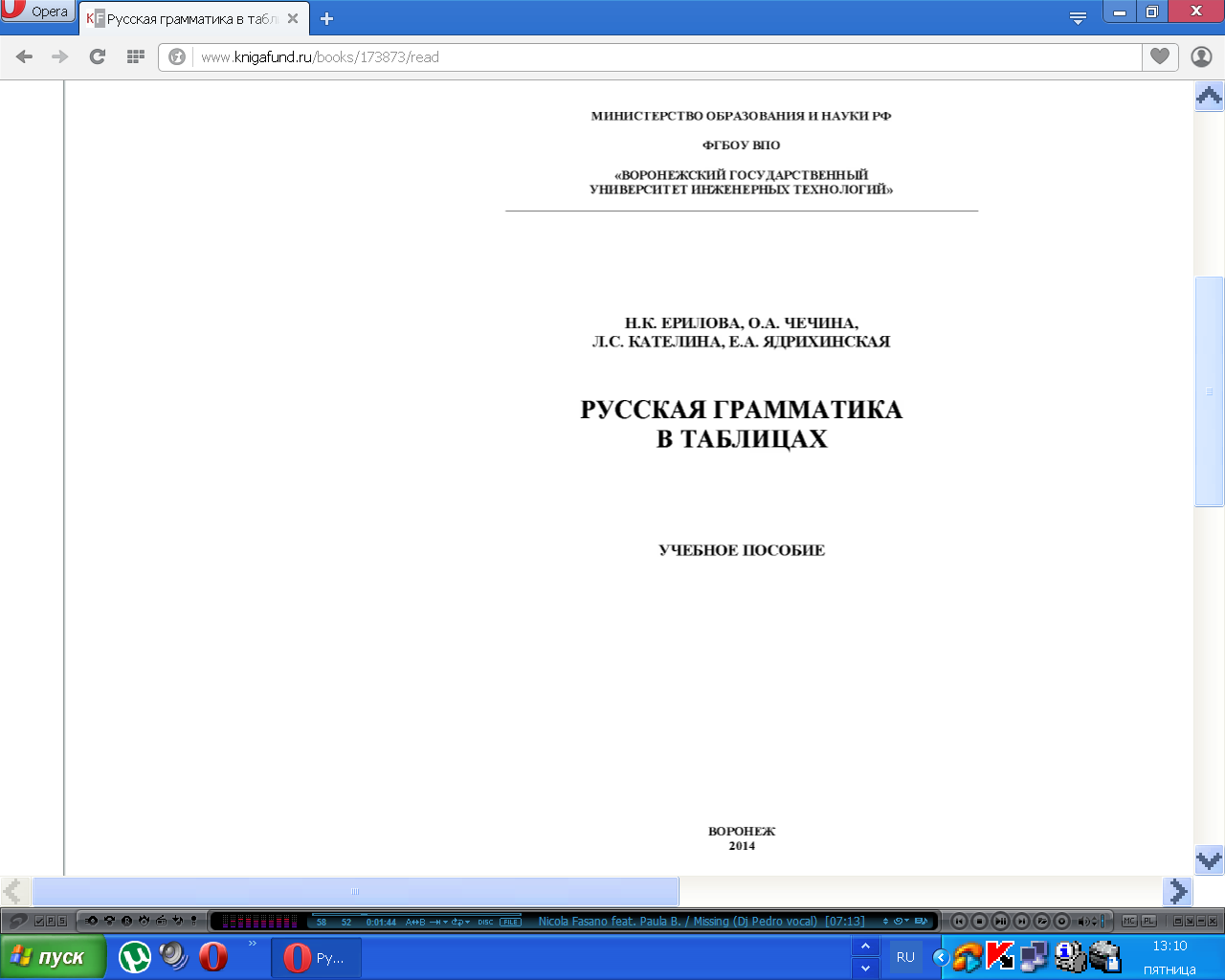 Русская грамматика в таблицах [Электронный ресурс]: учебное пособие /  Н.К  Ерилова, О. А.  Чечина, Л. С. Кателина, Е. А. Ядрихинская; Воронеж. гос. ун-т инж. технол. – Воронеж: ВГУИТ, 2014. – 101 с. – Режим доступа: http://www.knigafund.ru/books/173873
Данное пособие предназначено для обучения иностранных студентов в аспекте «Общее владение русским языком как иностранным. II сертификационный уровень обучения». Оно содержит табличный материал наиболее сложных для изучения и использования в речи категорий русского языка: «Склоняемые части речи», «Виды глагола», «Глаголы движения».
81.2АнглВасильева, Е. А. 100 главных правил английского языка [Текст] : пособие / Е. А. Васильева. - М. : Проспект, 2014. - 200 с.
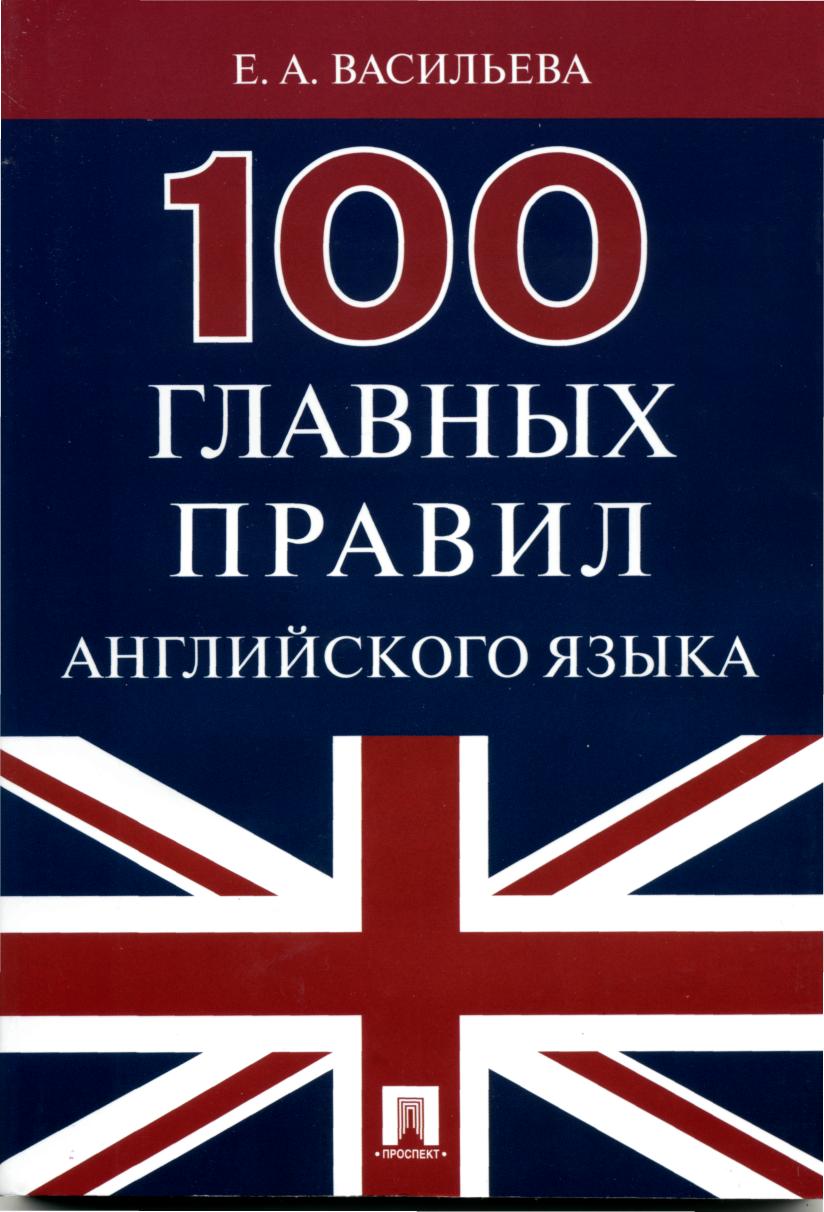 В пособии кратко сформулированы основные правила грамматики английского языка. 
Все правила сопровождаются пояснениями и многочисленными примерами, в ряде случаев снабженными переводом.
Удобная подача материала помогает читателю свободно ориентироваться в пособии и быстро находить ответы на интересующие вопросы. 
Книгой можно пользоваться уже с первых занятий и возвращаться к ней на протяжении всего периода изучения языка, а также в процессе повторения пройденного материала.
81.2Англ-923Фёдоров, С. Е. Английский язык для историков [Текст] : учебник для бакалавров / С. Е. Фёдоров, А. В. Шапиро, Л. И. Шульгат ; под общ. ред. А. В. Шапиро. - М. : Юрайт, 2014. - 464 с.всего 3 : ЧЗ (1), АБ (2)
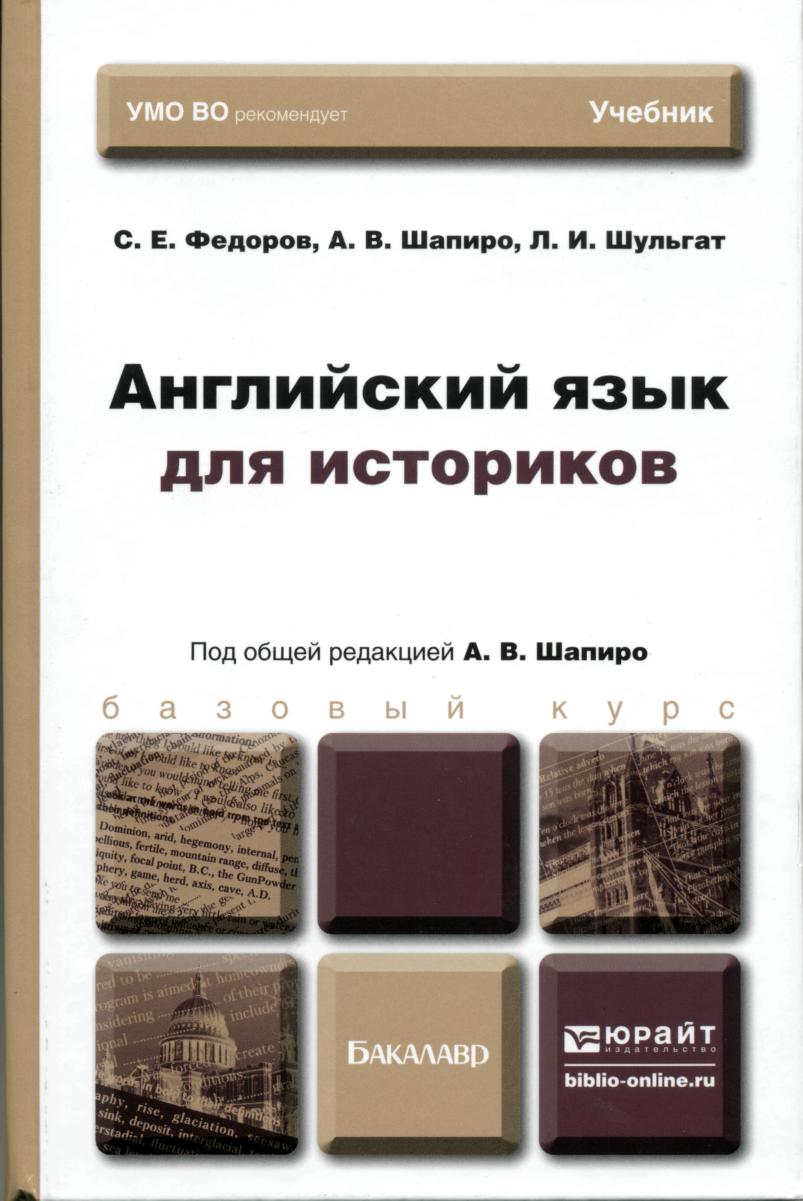 Материал учебника рассчитан на начинающих обучение английскому языку на уровне В Самостоятельное владение (Independent User) и завершающих на уровне В1 Пороговый уровень (Threshold)/B2 Пороговый продвинутый уровень (Vantage).
Учебник состоит из 15 разделов, посвященных общим проблемам английского языка, и 15 разделов, посвященных изучению специальной исторической терминологии. В книгу включены разделы, обучающие студентов письменной английской речи, а также тестовые задания к разделам и заключительный тест для проверки приобретенных навыков и умений.
В Приложениях помещены список неправильных глаголов, список идиоматических выражений с переводом на русский язык, а также список исторических терминов.
81.2Англя73Степанова, С. Н. Английский язык для направления "Педагогическое образование" [Текст] : учебник / С. Н. Степанова, С. И. Хафизова, Т. А. Гревцева ; под ред. С. Н. Степановой. - 5-е изд., стереотип. - М. : Академия, 2014. - 224 с.всего 10 : ЧЗ (1), МКФФ (1), АБ (8)
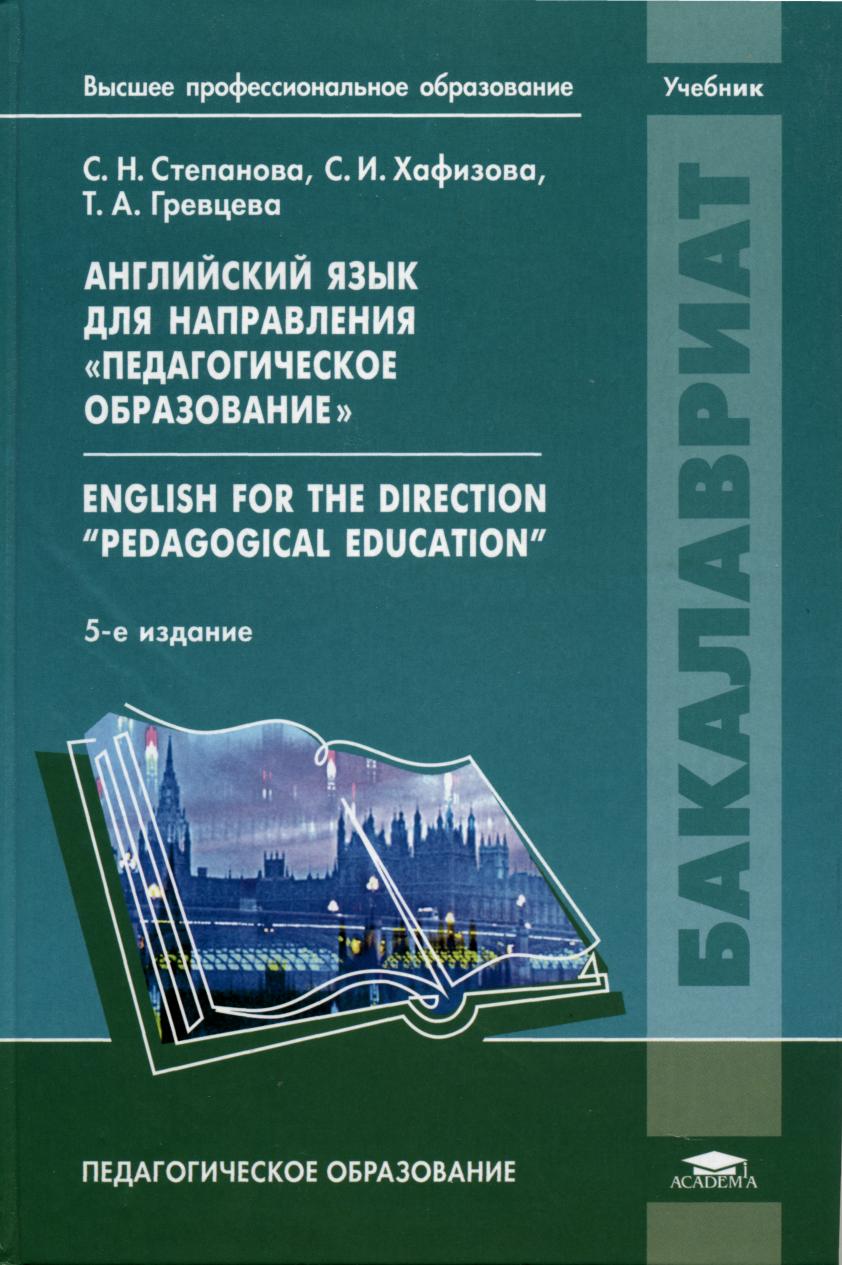 Учебник создан в соответствии с Федеральными государственными образовательными стандартами по направлениям подготовки 050100 — Педагогическое образование и 050400 — Психолого-педагогическое образование (квалификация «бакалавр»).
Учебник направлен на совершенствование навыков чтения и перевода литературы по педагогическим специальностям на английском языке; развитие навыков аудирования, говорения и письма; овладение базовой терминологией в сфере образования.
Для студентов учреждений высшего профессионального образования.
Гусева Т.С. Уверенное общение в деловом английском [Электронный ресурс]: учебное пособие для студентов, обучающихся по специальности «Мировая экономика». В 2 ч. Ч. 2 /  Т. С. Гусева, Г. И. Дедкова. – М.: ВЛАДОС, 2014. – 199 с. – Режим доступа: http://www.knigafund.ru/books/173783
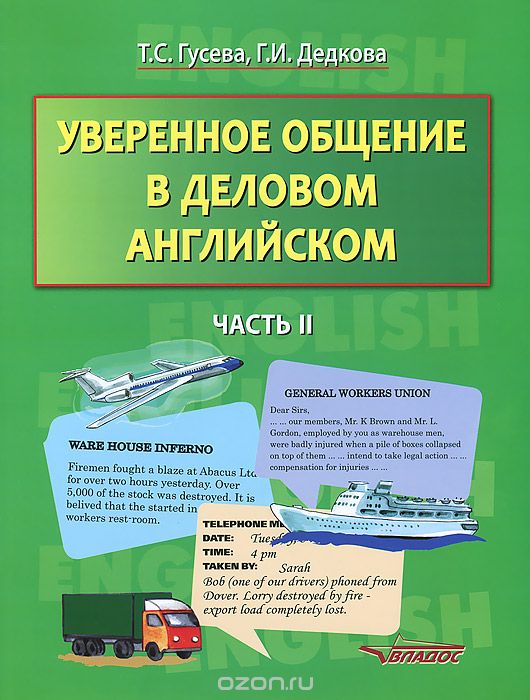 Учебное пособие состоит из двух частей и обеспечивает формирование и закрепление коммуникативных компетенций делового общения, переводческих компетенций, а также профессиональной терминологии. 
Значительное место в учебнике уделяется формату и стилистике написания деловых сообщений, грамматическим и стилистическим трудностям, характерным именно для деловой переписки. 
В учебнике использованы аутентичные материалы, схемы, таблицы и чертежи, отражающие новейшие тенденции в сфере экономики и финансов. 
Учебник адресован студентам, изучающим мировую экономику, финансы и бухгалтерский учёт.
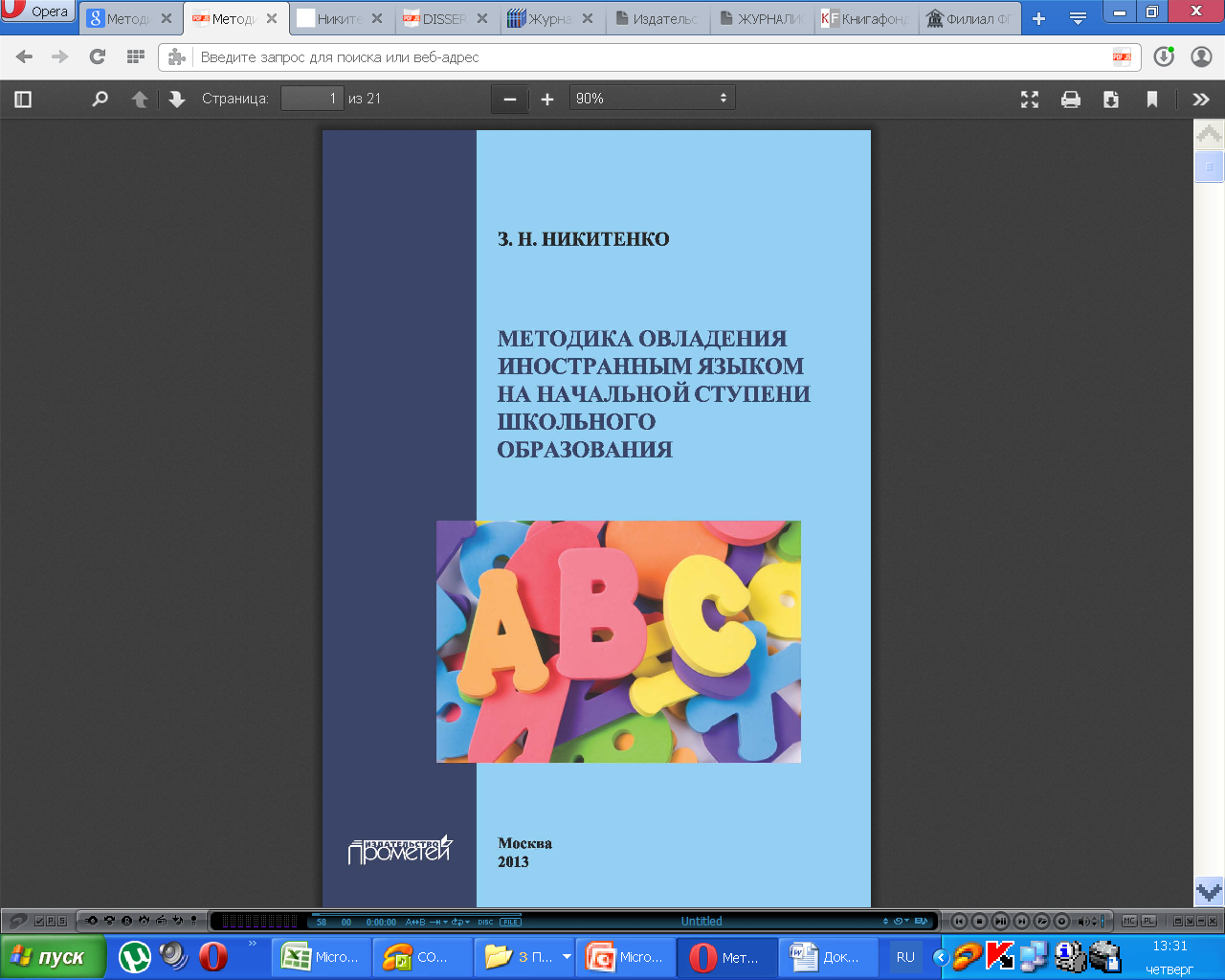 Никитенко З.Н. Методика овладения иностранным языком на начальной ступени школьного образования [Электронный ресурс]: учебное пособие. – М.: Прометей,  2013. – 288 с. – Режим доступа: http://www.knigafund.ru/books/173084
В книге представлена методика овладения иностранным языком в начальной школе, базирующаяся на психолого-педагогическом, психолингвистическом и психофизиологическом фундаменте и обеспечивающая успешное достижение учащимися образовательных результатов.
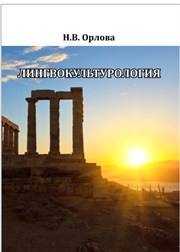 Орлова Н.В. Лингвокультурология [Электронный ресурс]: учебное пособие / Н. В. Орлова. – Омск: Изд-во Ом. гос. ун-та , 2014. – 168 с. – Режим доступа: http://www.knigafund.ru/books/174130
В учебном пособии обобщаются теоретические сведения, выработанные отечественной лингвокультурологией. 
Представлены авторитетные концепции, отражающие трактовки базовых понятий дисциплины. 
Приведены результаты исследования автором пособия обыденной этики российского социума.
Рогожникова Т.П. История Омского края: лингвокультурологические очерки [Электронный ресурс]: учебное пособие / Т.П. Рогожникова,  К.Р. Ваганова, И.Г. Дьячкова; [отв. ред. Рогожникова]. – Омск: Изд-во Ом. гос. ун-та, 2014. – 132 с. – Режим доступа:   http://www.knigafund.ru/books/174132
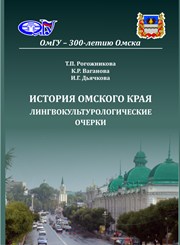 Учебное пособие продолжает серию лингворегионоведческих трудов сотрудников кафедры исторического языкознания. 
Авторы сосредоточили внимание на прикладном аспекте региональной лингвокультурологии. 
В очерках, объединённых в три раздела, описаны языковые, стилистические, жанровые особенности омских деловых документов, объявлений, мемуаров XVIII – начала XX в.
Данные особенности стали основой для лингвистического моделирования социокультурной истории Омска в рассматриваемый период. 
Каждый очерк содержит фрагменты региональных текстов, сопровождается заданиями разного характера.
Харламова М.А. Константы народной речемысли и их лексикографическая интерпретация [Электронный ресурс]: монография / М. А. Харламова; [науч. ред. Н.В. Орлова]. – Омск: Изд-во Ом. гос. ун-та, 2014. – 290 с. – Режим доступа: http://www.knigafund.ru/books/174107
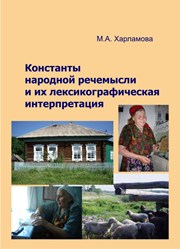 В монографии впервые исследуется языковая ситуация полиэтнического региона Омского Прииртышья и теоретически обосновывается возможность и необходимость создания нового словаря активного типа, репрезентирующего базовые константы народной «речемысли». 
Полевая структура и электронная форма Словаря народной речи Среднего Прииртышья позволят использовать его в качестве источника для дальнейших филологических, культурологических, концептологических, исторических, этнографических и других исследований.
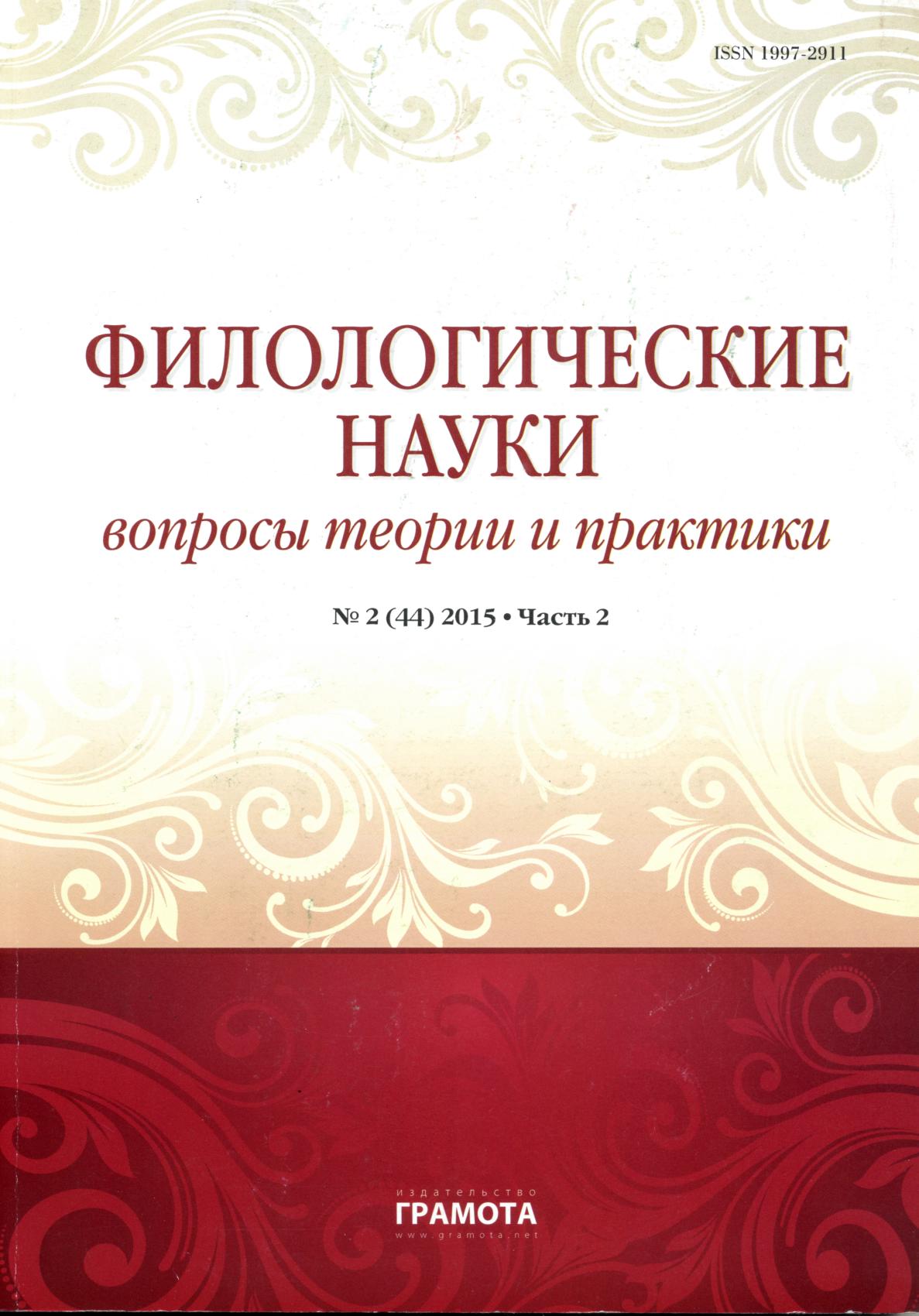 ФИЛОЛОГИЧЕСКИЕ НАУКИ.
Вопросы теории и практики
научно-теоретический  и прикладной  журнал
полные тексты статей
http://elibrary.ru/contents.asp?issueid=1384808
Материалы журнала содержат избранные статьи, посвященные теоретическим и прикладным аспектам актуальных проблем филологических наук и методики их преподавания в плане сравнительно-исторического изучения и современных подходов. 
Представленные в журнале статьи будут интересны не только специалистам, но и широкому кругу читателей, студентам и аспирантам.
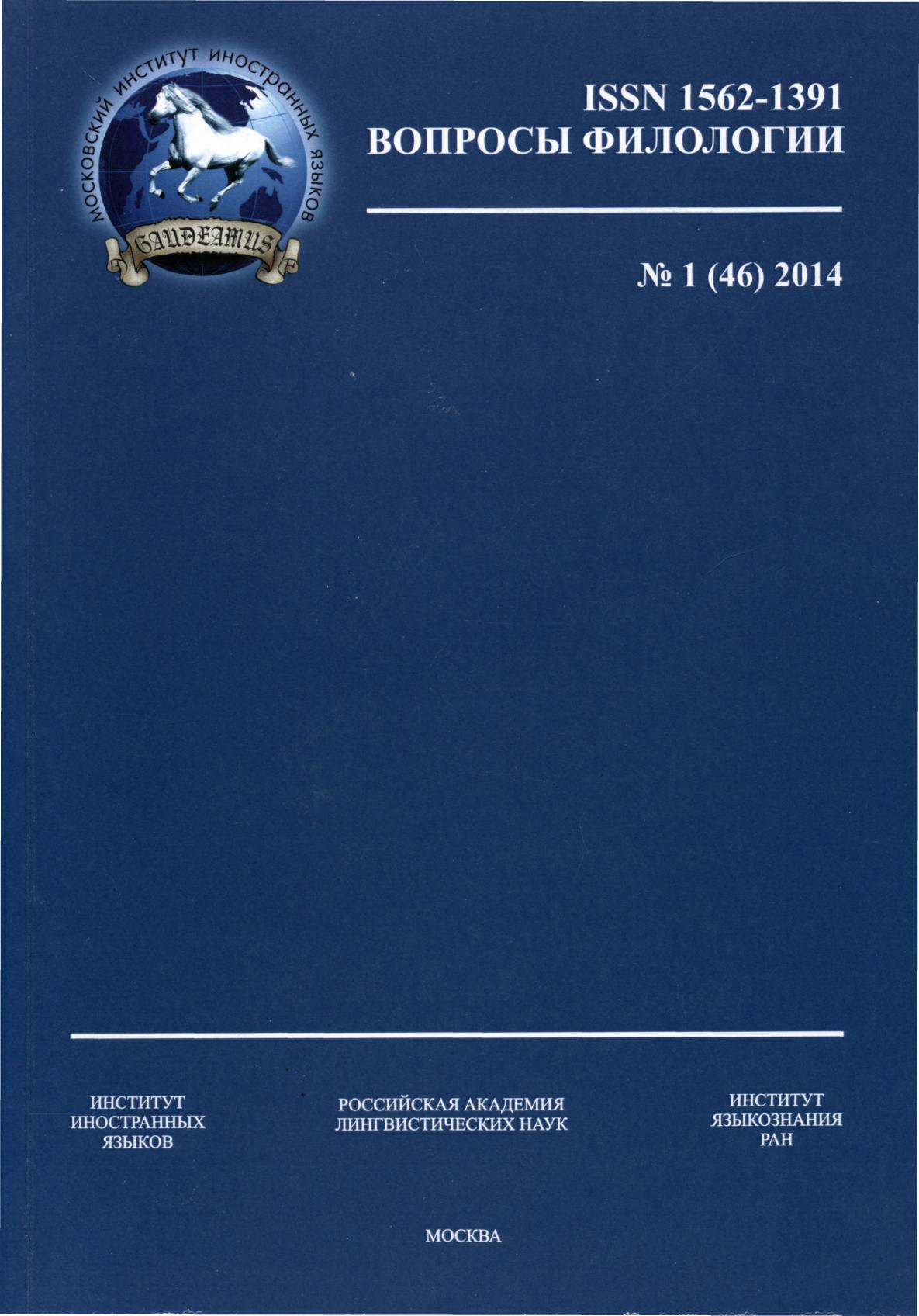 ВОПРОСЫ  ФИЛОЛОГИИ
научный журнал
Структура журнала:

Теоретические проблемы лингвистики
Социолингвистика. Психолингвистика
Языки и культуры народов мира
Проблемы перевода
Литературоведение.
Лингводидактика.
Трибуна молодого ученого
Научная жизнь
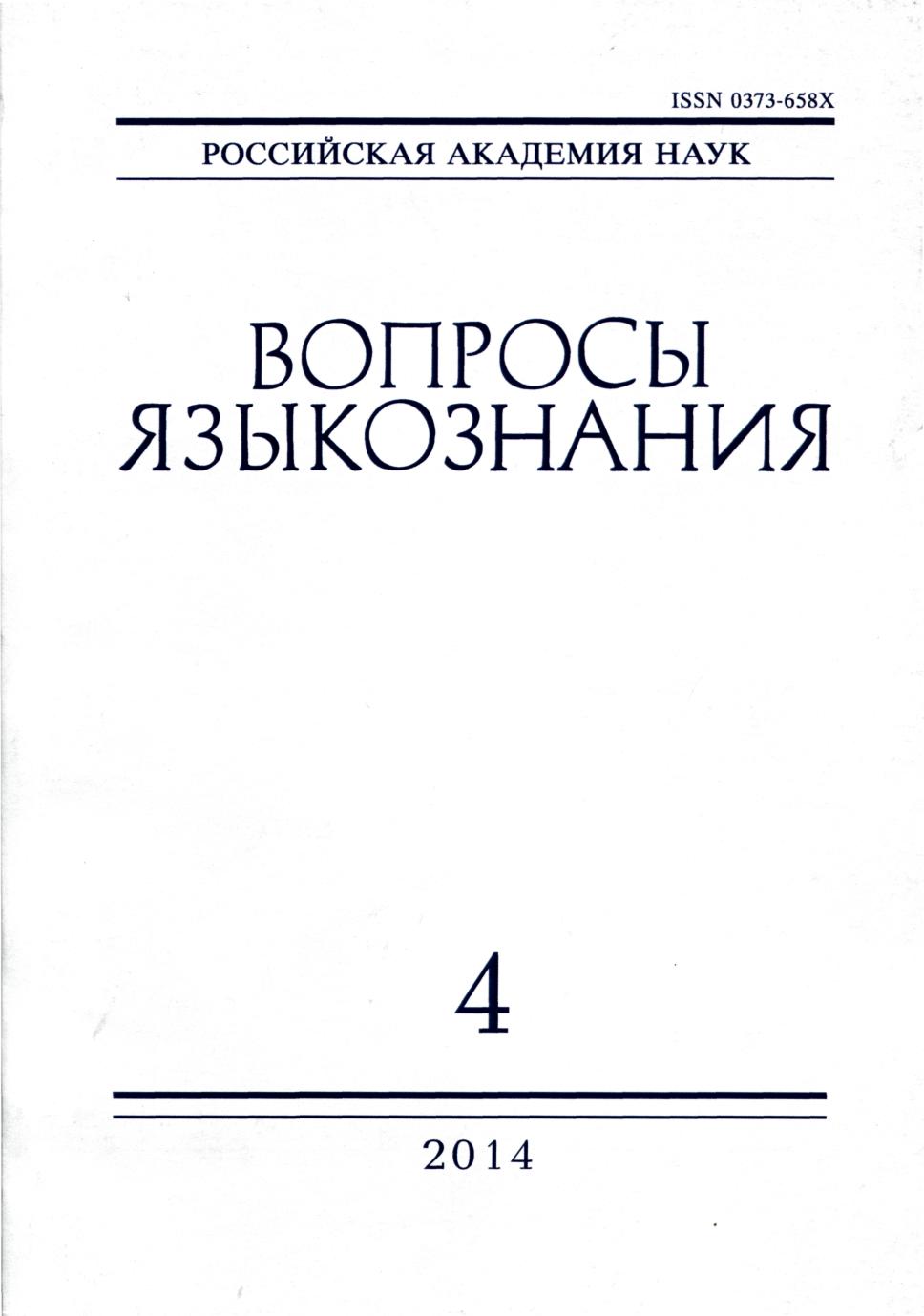 ВОПРОСЫ  ЯЗЫКОЗНАНИЯ
научный  журнал
Тематика журнала: проблемы теории языка, ареального, типологического и сравнительно-исторического изучения языков мира, а также прикладной лингвистики, социолингвистики, семиотики и смежных дисциплин.
 Журнал включен в Российский индекс научного цитирования (РИНЦ).
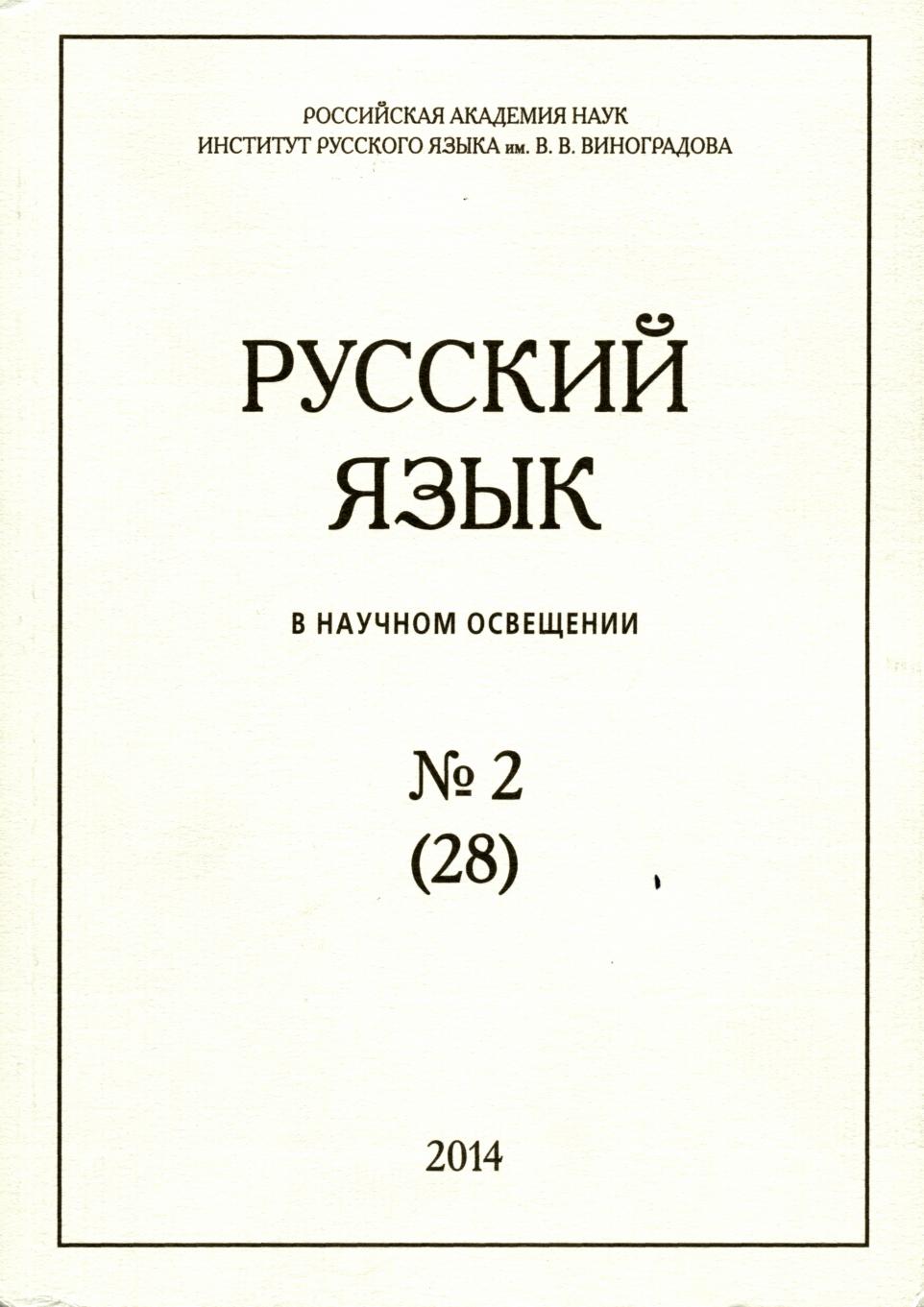 РУССКИЙ ЯЗЫК 
В НАУЧНОМ ОСВЕЩЕНИИ
научный  журнал
В журнале публикуются исследования по теории и истории русского языка, обсуждаются дискуссионные вопросы и публикуются материалы по истории науки, а также хроникально-информационные сообщения и обзоры новых книг. 
Большое внимание уделяется рецензированию наиболее интересных отечественных и зарубежных исследований по русскому языку.
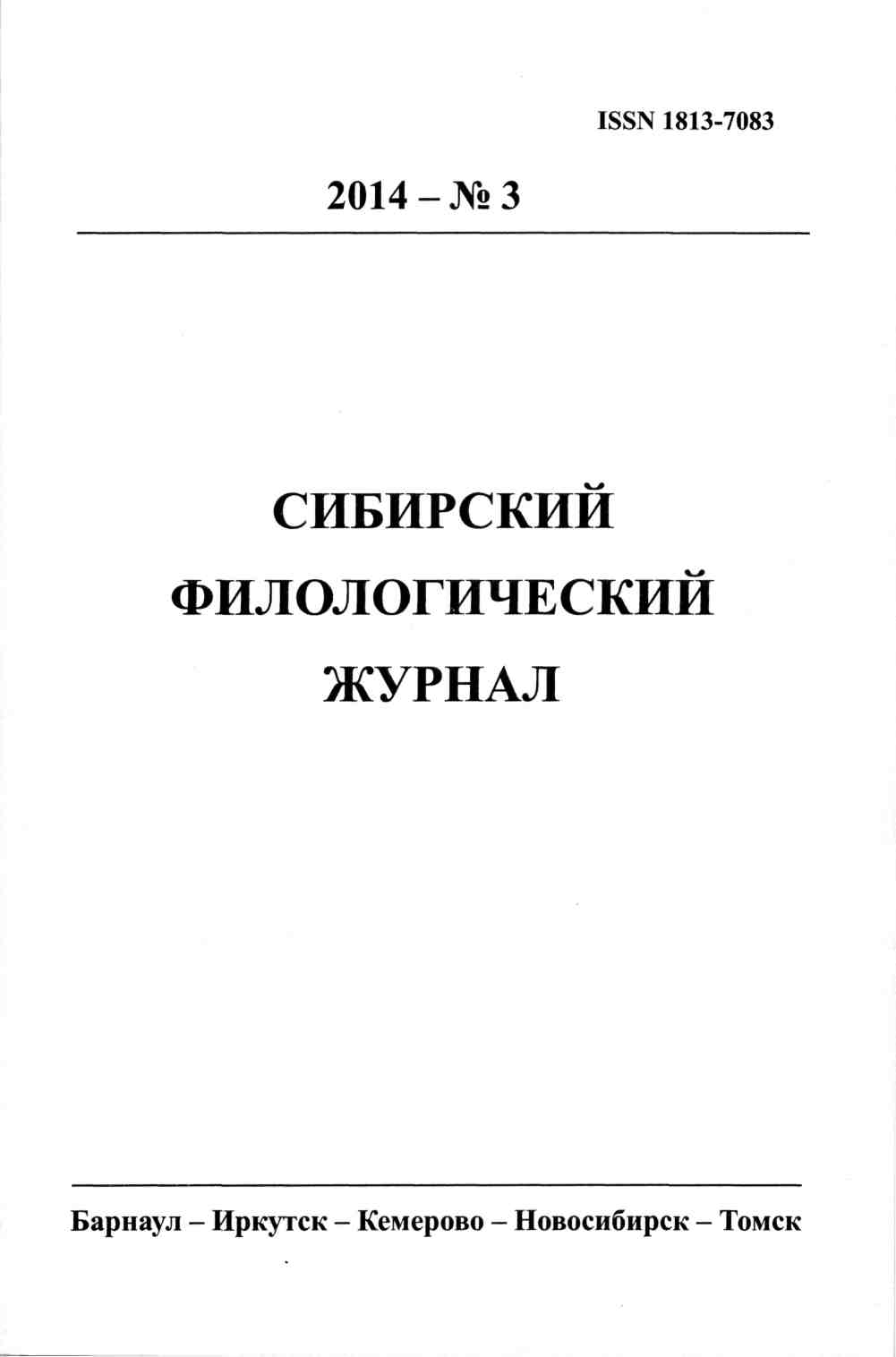 СИБИРСКИЙ ФИЛОЛОГИЧЕСКИЙ  ЖУРНАЛ
Всероссийский научный  журнал
В журнале публикуются материалы и статьи по лингвистике, литературоведению, фольклористике и сибиреведению, в том числе по тюркологии и финно-угроведению. 
Публикуется информация о проведении филологических конференций и научных совещаний в сибирских научных институтах и университетах, о прошедших защитах в диссертационных советах, рецензии на научные труды, аннотированные списки книг, опубликованных в сибирских издательствах.
В целом журнал выступает единым научно-информационным органом, объединяющим филологические науки всех научно-образовательных центров Сибири.
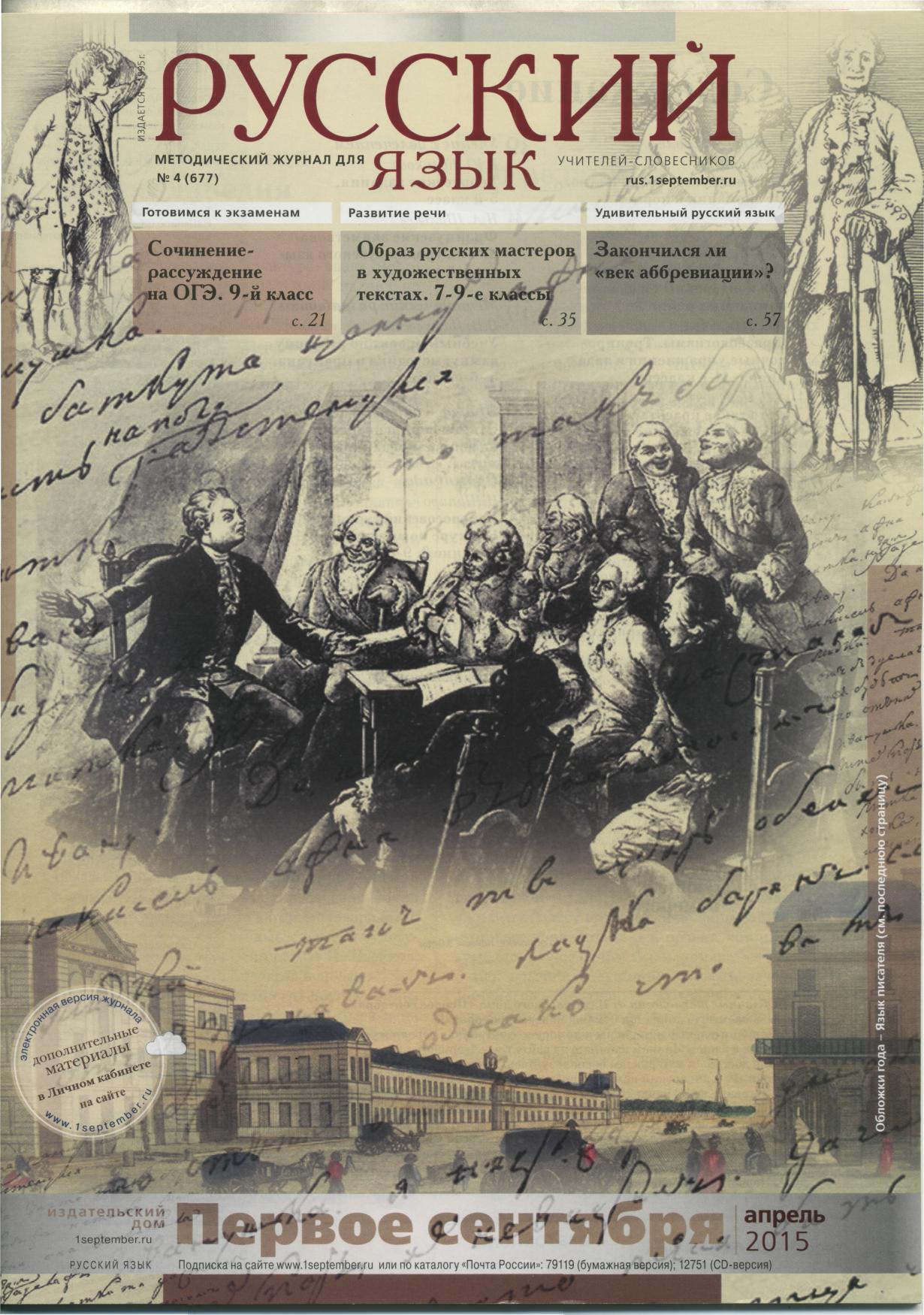 РУССКИЙ  ЯЗЫК
Методический журнал для учителей –словесников
Рубрики  журнала:

Ученые – школе
Готовимся к экзаменам
Материалы к уроку
Развитие речи
Учение с увлечением
Методические разработки
Школа – учитель – ученик
Олимпиада
Удивительный русский язык
Поломаем голову
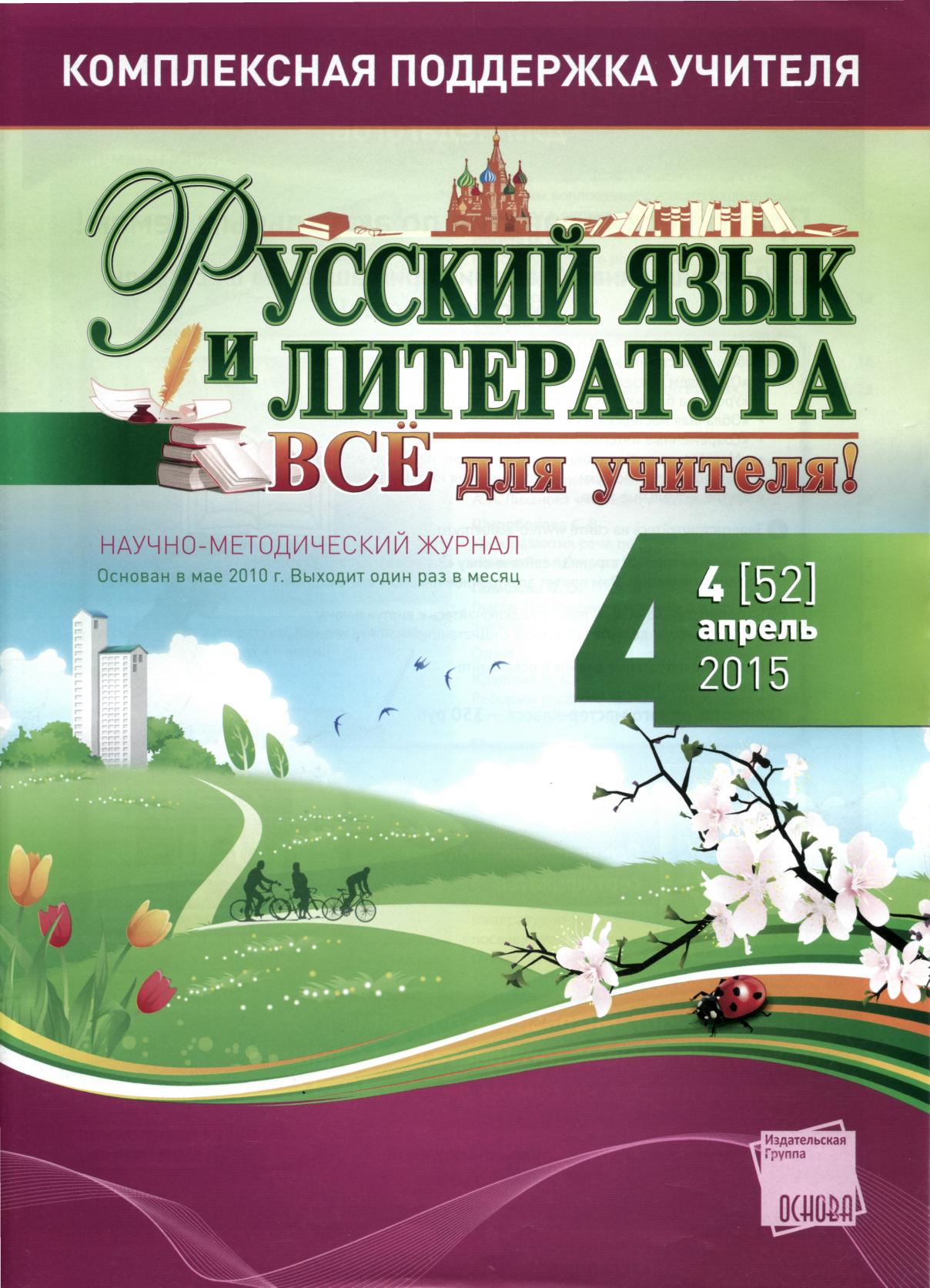 РУССКИЙ  ЯЗЫК 
И ЛИТЕРАТУРА. 
Всё для учителя!
научно-методический  журнал
Рубрики  журнала:

Методический путеводитель
Зарисовки о русских лингвистах
«А я делаю так…»
Опыт
Мой конспект
Литературная гостиная
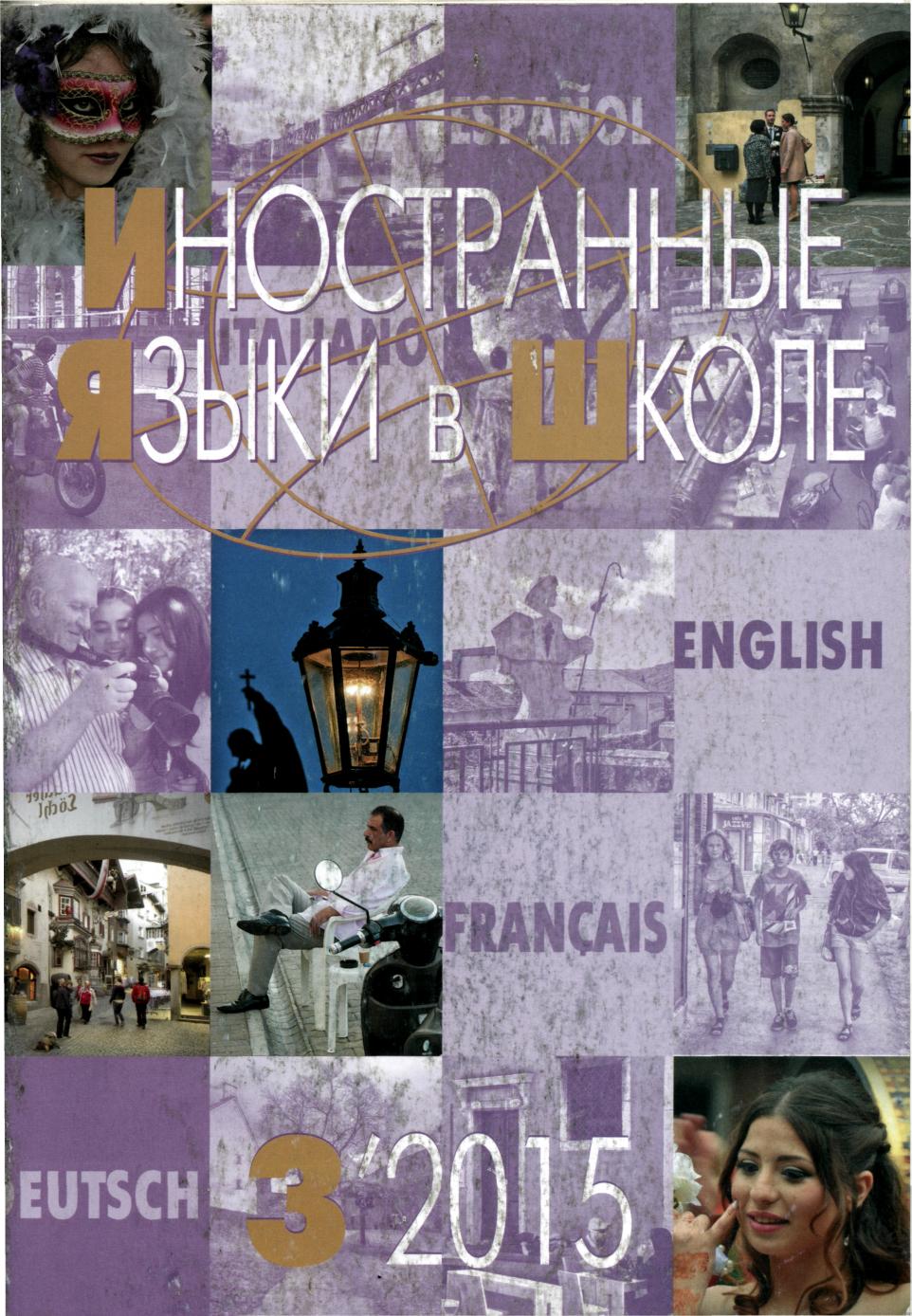 ИНОСТРАННЫЕ  ЯЗЫКИ В ШКОЛЕ
научно-методический  журнал
Рубрики  журнала:

Теория (Методика)
Практика (Внеклассная работа)
Вопросы подготовки учителя
     (Из опыта повышения квалификации.  
      Из опыта работы педагогического вуза)
Страноведение
Информируем читателя (Обзоры и рецензии)      
Золотые страницы
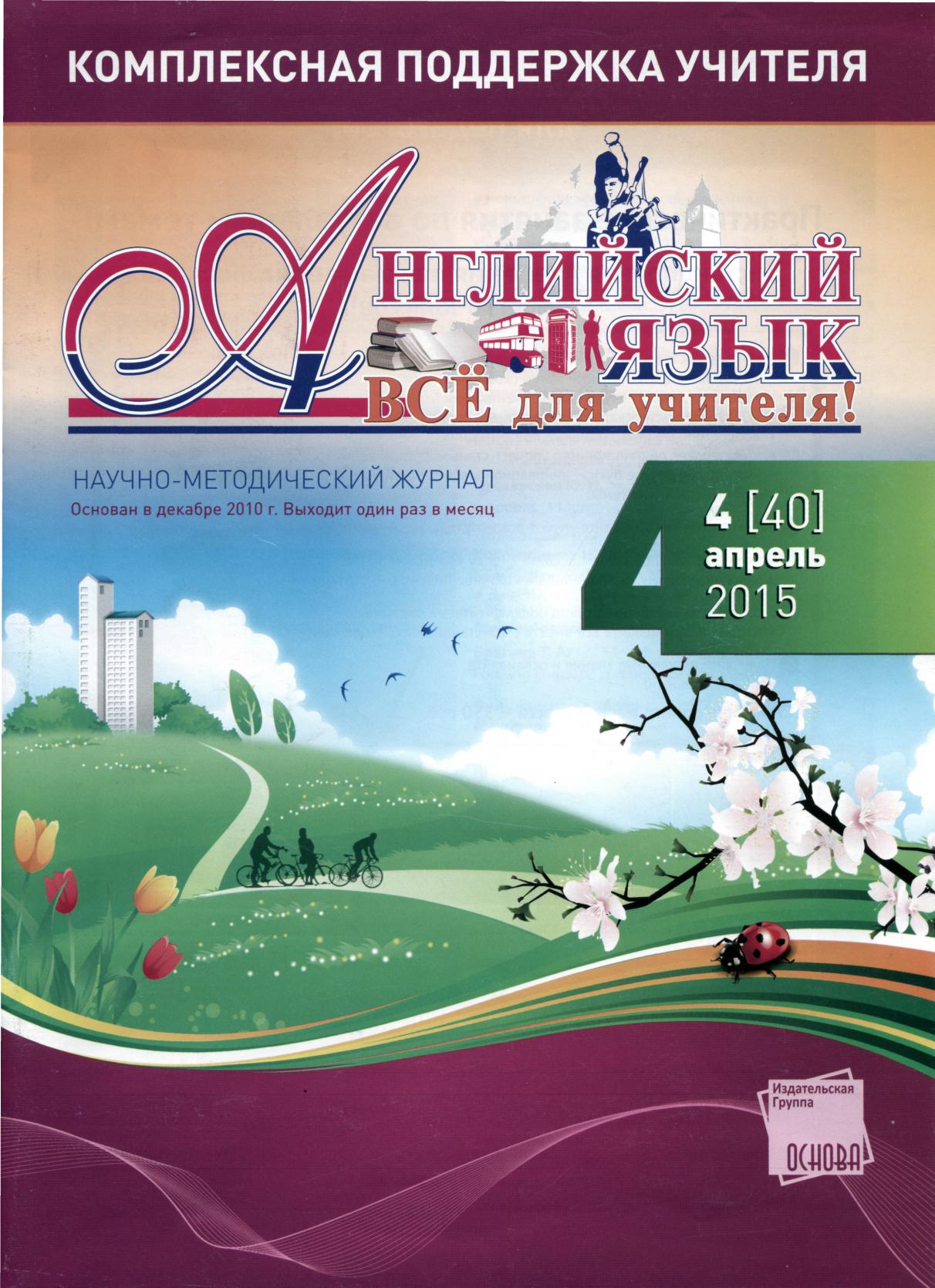 АНГЛИЙСКИЙ ЯЗЫК. 
Всё для учителя!
научно-методический  журнал
Рубрики  журнала:

Проектные технологии
Мой конспект
Домашнее чтение
Мастер-класс
Внеклассная работа
Методический уголок
Всякая всячина
Конкурс
Они изменили мир
Благодарим   за внимание !
По интересующим вас вопросам обращайтесь в читальный зал библиотеки 
филиала омгпу в г. Таре